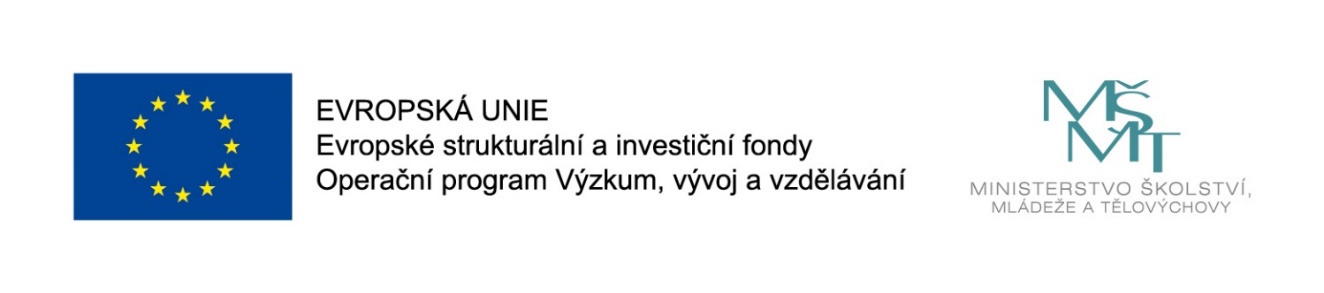 Názevprezentace
Prezentace předmětu:
MANAŽERSKÁ EKONOMIKA
Vyučující:
Ing. Žaneta Rylková, Ph.D.
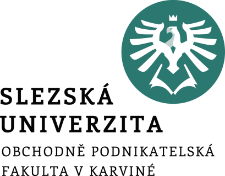 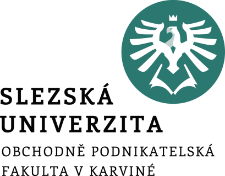 Balanced Scorecard

Přednáška č. 10
.
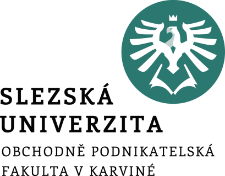 Cíl a struktura přednášky
Cílem přednášky je představit předpoklady pro úspěšnou činnost podnikatelských subjektů. Dále se přednáška zabývá strategickou metodou řízení a měření výkonnosti podniku Balanced Scorecard.
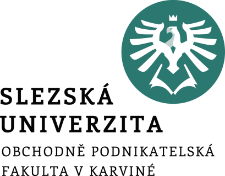 Úspěch podniku
Úspěšnost podniku v budoucím období je vázaná na:
	strategii
	schopnosti (obecně)
	systém řízení
	vhodná měřítka (ukazatelé)
Strategie transformována do cílů, jejichž plnění je monitorováno prostřednictvím měřítek BSC. Pomoci měřítek BSC je sledována výkonnost podniku ve čtyřech „perspektivách“ (oblastech).
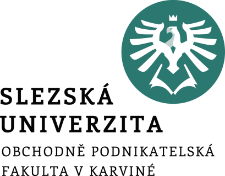 Balanced Scorecard
Kniha autorů Kaplana a Nortona s názvem „Balanced Scorecard“ vznikala na počátku 90. let minulého století. Podnětem byl výzkumný projekt: „Měření výkonnosti podniku budoucnosti“.
Motivem samotného projektu byla „nedůvěra“ v jednoznačné upřednostňování účetních výkazů i při pohledu na budoucnost.
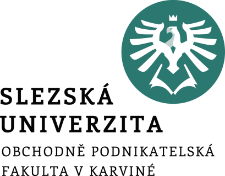 Balanced Scorecard
Význam pojmu Balanced Scorecard:
Balanced: vyváženost, vyvážený
Scorecard: Soustava (systém) měřítek (ukazatelů) - jejich cílem nejen finanční hodnoty, ale kvantifikovat jakost, dodací lhůty, výrobní cyklus, efektivnost vývoje nových výrobků, znalostní potenciál zaměstnanců atd.
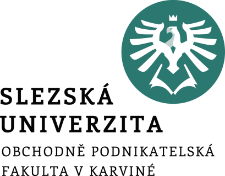 Podstata metody Balanced Scorecard
Čtyři „perspektivy“ (sledované oblasti):
 	Finanční perspektiva (oblast)
	Zákaznická perspektiva (oblast)
	Perspektiva (oblast) interních procesů
	Perspektiva (oblast) učení se a růstu
Tyto čtyři oblasti tvoří základní  strukturu (jádro) metody BSC
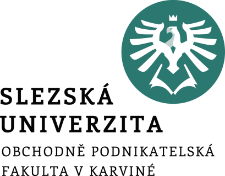 Podstata metody Balanced Scorecard
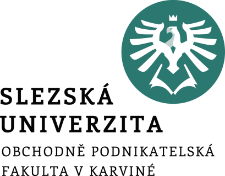 Finanční hodnoty
Důležitý aspekt řízení podniku.
Pouhé finanční ukazatele však vedou k nevyváženosti v řízení.
Cíle: růst hospodářského výsledků, růst obratu, růst ekonomické přidané hodnoty.
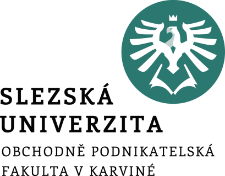 Zákazníci
Budování kladných vztahů se zákazníky.
Ukazatele naznačující klesající zákaznickou spokojenost se v managementu často používají jako předzvěsti špatných budoucích výsledků.
Obecné hodnotové výhody: vlastnosti výrobků a služeb, vztahy se zákazníkem, image a pověst
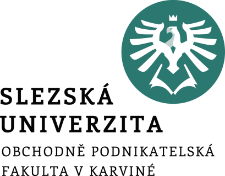 Procesy
Měřítka a ukazatele této oblasti napovídají managementu o zdraví podniku, zda-li produkty a služby odpovídají požadavkům zákazníků.
Měřit čas, kvalitu, náklady.
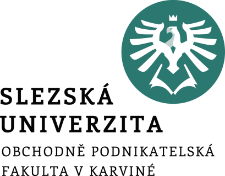 Inovace, učení se, flexibilita a růst
Vzdělávání zaměstnanců, budování podnikové kultury, schopnost reagovat na změny a zlepšování podnikových procesů.
Ukazatele - spokojenost, fluktuace, produktivita
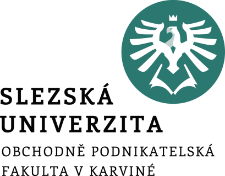 Perspektivy BSC
Pro každou perspektivu se definují:
Cíle nutné k uskutečnění podnikové strategie.
Měřítka a ukazatele výkonnosti jejich plnění.
Cílové nebo očekávané hodnoty pro definovaná měřítka a ukazatele výkonnosti.
Kroky a aktivity nutné k dosažení stanovených cílů.
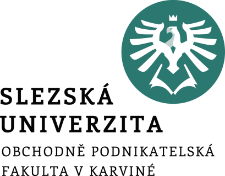 Cíle
Čím méně cílů se stanoví, tím více tyto cíle projevují sklon ke všeobecnosti a finanční náročnosti
Kompromis – zásada „Twenty is plenty“ – jedna BSC maximálně 25 cílů
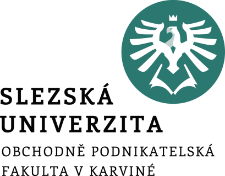 Ukazatele
Vyjadřují strategické cíle
Měří skutečně dosažené výsledky
1 až 2 ukazatele pro jeden cíl
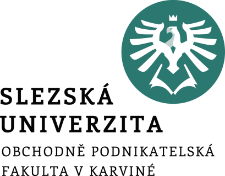 BSC – vztahy příčiny a následky
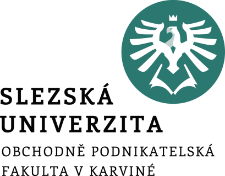 Příklad: Zlepšení prodejního výcviku přinese vyšší zisk
Jestliže zkvalitníme výcvik zaměstnanců týkající se produktů, které prodávají, potom budou o nich vědět více.
Jestliže budou zaměstnanci vědět více o produktech, potom se zlepší efektivnost prodeje.
Jestliže se zlepší efektivnost prodeje, potom se zvýší průměrná množství produktů, které prodávají.
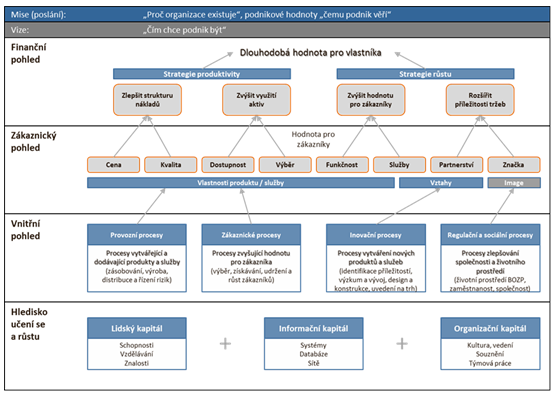 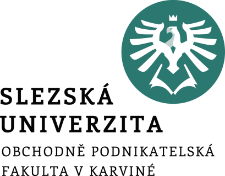 Strategická mapa
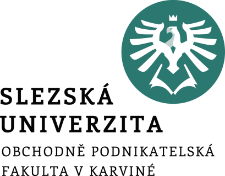 Balanced Scorecard (BSC) jako manažerský systém
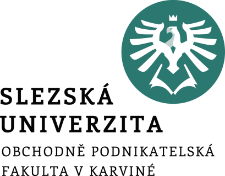 Shrnutí
Cílem přednášky bylo představit předpoklady pro úspěšnou činnost podnikatelských subjektů a charakterizovat metodu řízení a měření výkonnosti podniku, kterou je metoda Balanced Scorecard.